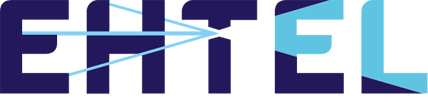 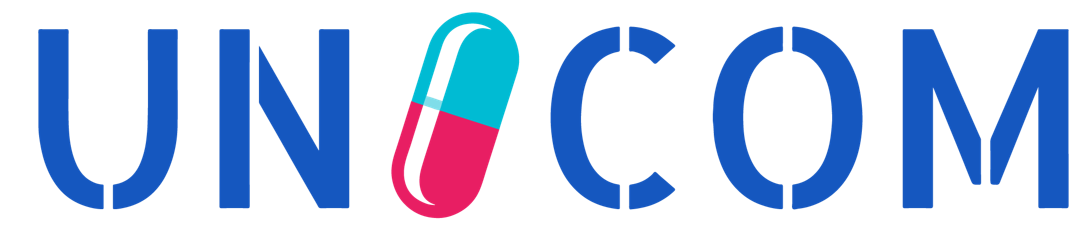 International Patient Summary
A Global Standard with Local Implementation Requirements

Dr Robert A. Stegwee
Chair, CEN/TC 251 Health Informatics
Co-Lead UNICOM WP 1 – IDMP-related standards and terminologies
29 Nov '22
Global Collaboration on the International Patient Summary
1
Patient Summary in the EHDS*
Priority categories of personal electronic health data for primary use (Article 5)
1. (a) patient summaries

MyHealth@EU – current status
7 EU countries make patient summaries available
9 EU countries enable doctors to retrieve patient summaries
many more in the “pipeline” – will be mandatory as per the EHDS
national scale-up is still an issue in some countries
* EHDS: proposed regulation on the European Health Data Space
29 Nov '22
Global Collaboration on the International Patient Summary
2
What is a Patient Summary
a health record extract comprising a standardized collection of clinical and contextual information (retrospective, concurrent, prospective) that provides a snapshot in time of a subject of care’s health information and healthcare.
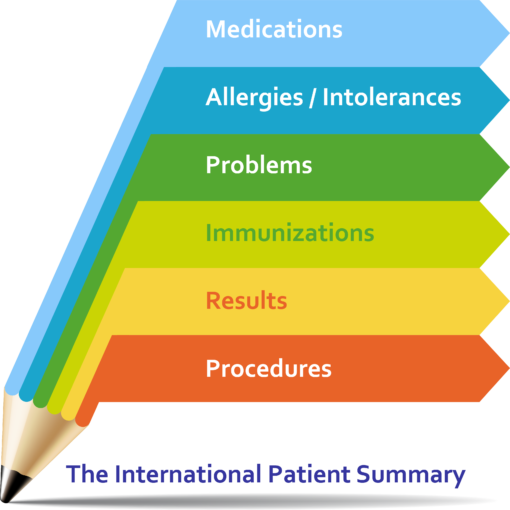 Source: ISO/TR 12773-1:2009 Business requirements for health summary records — Part 1: Requirements https://www.iso.org/standard/51683.html
29 Nov '22
Global Collaboration on the International Patient Summary
3
[Speaker Notes: The IPS name comprised of two parts: International and PS
And for starting the process it has been decided to consider a very focused Summary.]
How did the IPS come about?
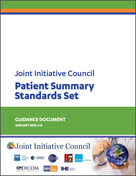 European Initiatives
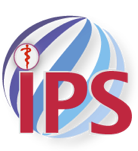 2017-2021
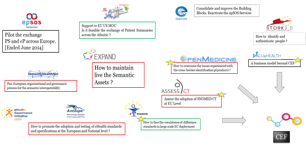 2009-2016
2017-2018
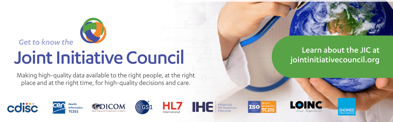 29 Nov '22
Global Collaboration on the International Patient Summary
4
The IPS is not just ONE standard
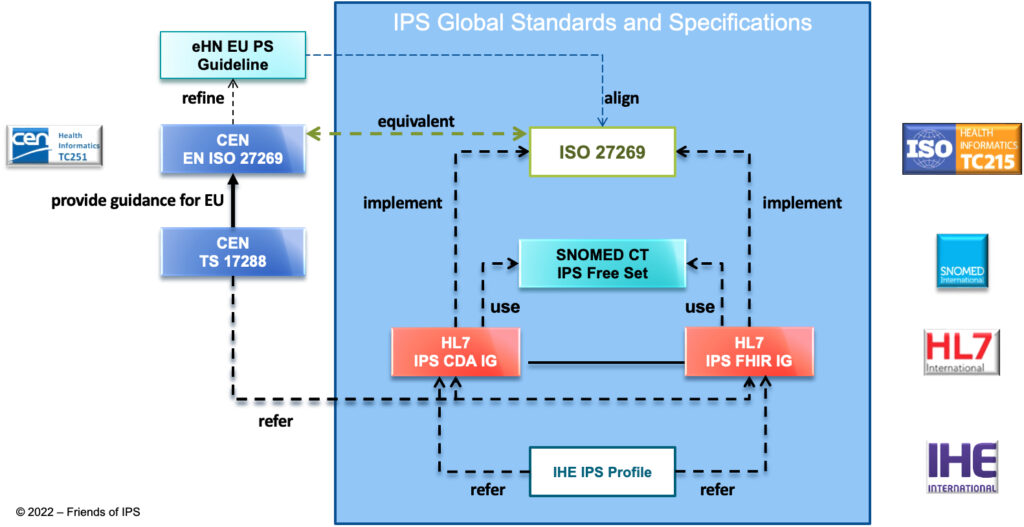 eHDSI
PS CDA IG
29 Nov '22
Global Collaboration on the International Patient Summary
5
Local implementations – two examples
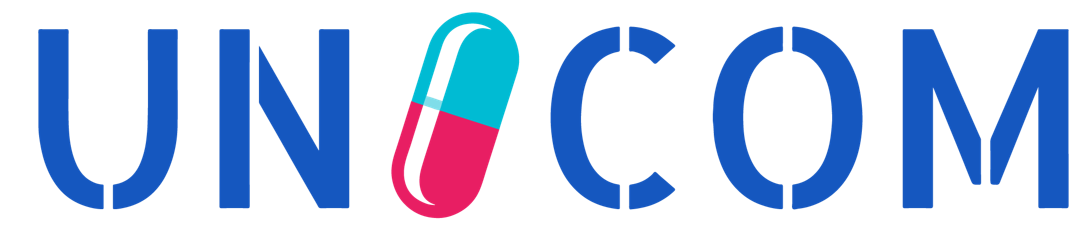 Netherlands
Canada
The coded medication can be expressed as:
GTIN International Article Number
ZI-nummer (2.16.840.1.113883.2.4.4.8)
Trade product code (HPK)
Prescription code (PRK)
Generic product code (GPK)
Anatomic Therapeutic Classification code (ATC)
Substance Name Code (SNK)
Substance Name Code, in combination with Route of Administration (SSK)
SNOMED CT code
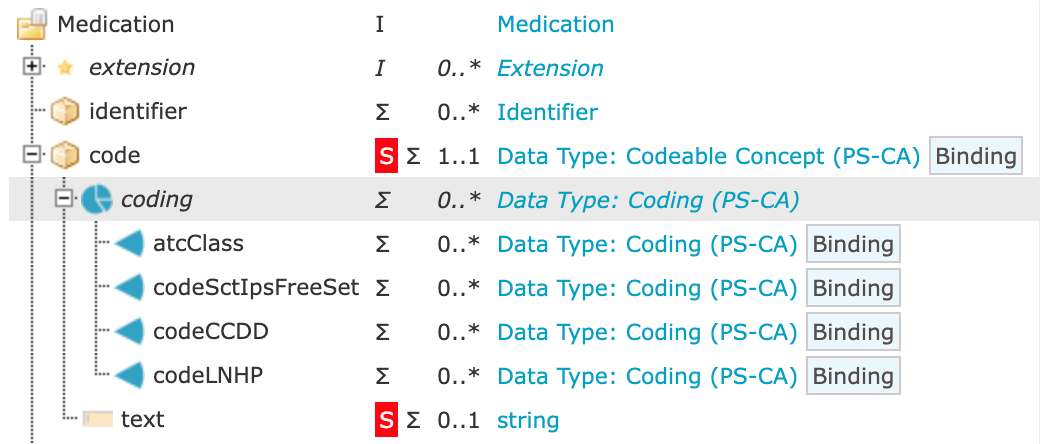 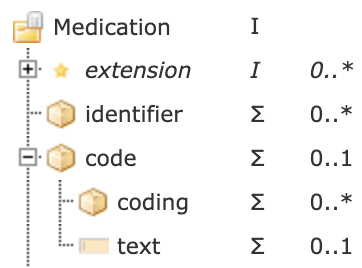 29 Nov '22
Global Collaboration on the International Patient Summary
6
Medication in MyHealth@EU (CDA IG)
The element is used to convey a regional/national medicinal product code or MPID compliant with the IDMP system.

The element MUST NOT be used to convey:
ATC code (see generalizedMaterialKind instead)
PCID code compliant with the IDMP system (containerPackagedMedicine.code to be added later for this use)

The <originalText> under the code MAY be included, but is not expected to be processed by the recipient of the document. If included, it SHALL contain a <reference> whose URI value points to the generic name and strength of the medication in the narrative, or just the generic name alone if strength is not relevant.
If the code is not available, the whole field SHOULD be skipped.
29 Nov '22
Global Collaboration on the International Patient Summary
7
Medication in the IPS
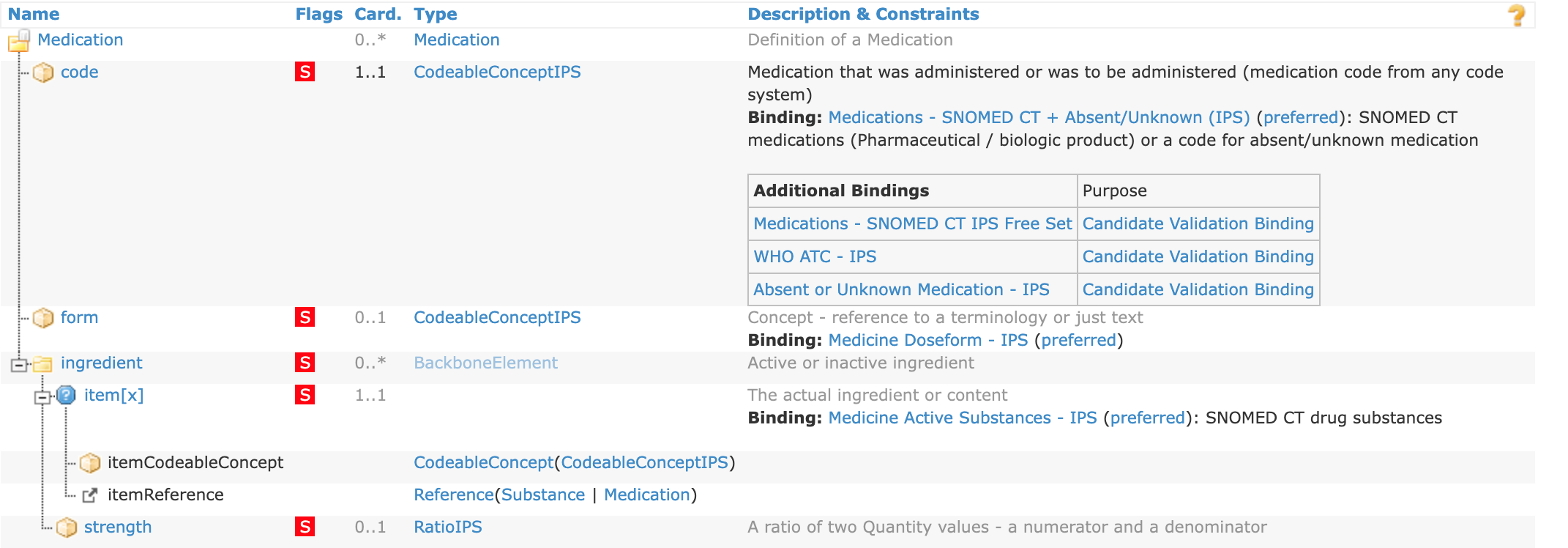 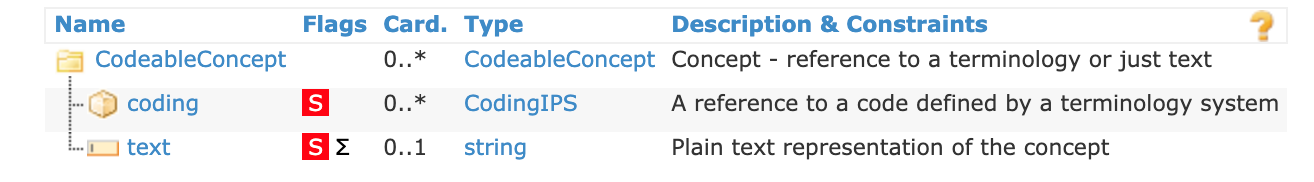 29 Nov '22
Global Collaboration on the International Patient Summary
8
Medication in real life
29 Nov '22
Global Collaboration on the International Patient Summary
9
So who makes the translation?
ePrescribing software modules
Usability and User Experience for clinicians
Medicinal Product Dictionaries
Support ePrescribing with names, codes, dose forms, packages, etc.
Also used by pharmacies for dispensing, invoicing, etc.
National Drug Databases
Provide the details on all authorized medicinal products
Global Drug Databases
Provide linkage based on substance(s), strenght(s) and dose form
A unique global PhPID could be provided and included everywhere
29 Nov '22
Global Collaboration on the International Patient Summary
10
Translations in MyHealth@EU
MyHealth@EU
Master Valueset Catalogue
Master Valueset Catalogue
NCPeH
NCPeH
NL
BE
Dutch local implementation
Belgian local implementation
EHR-S
EHR-S
EHR System
EHR System
29 Nov '22
Global Collaboration on the International Patient Summary
11
Translations for the IPS
Patient requests an IPS
Patient presents an IPS
IPS Preferred Terminology Bindings
IPS Preferred Terminology Bindings
Terminology Server NL
Terminology Server BE
NL
CA
P/EHR System
EHR System
Dutch local implementation
Canadian local implementation
29 Nov '22
Global Collaboration on the International Patient Summary
12
Coordinated development is needed
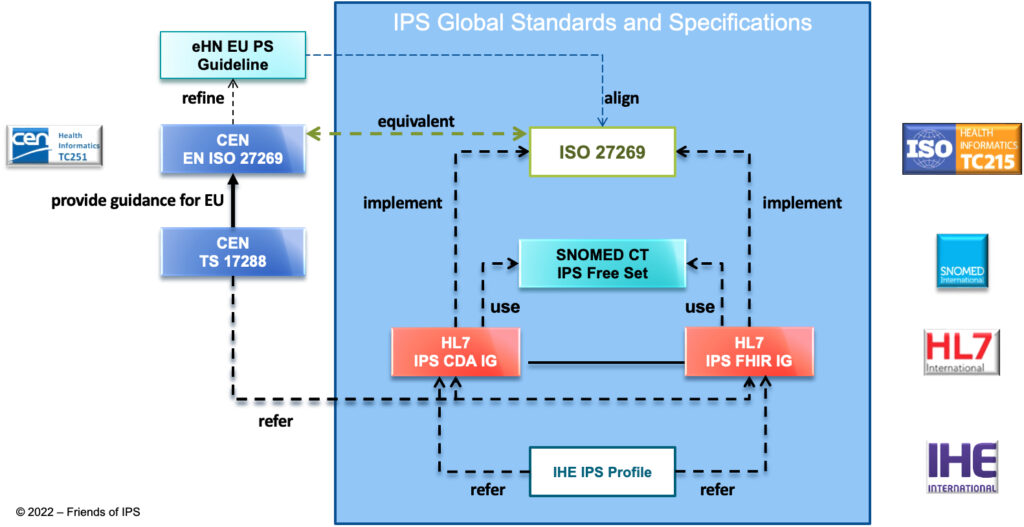 National/Regional
Implementations
CEN/ISONational Member Bodies
SNOMEDNational Release Centers
HL7Affiliates
IHE National Deployment Committees
29 Nov '22
Global Collaboration on the International Patient Summary
13
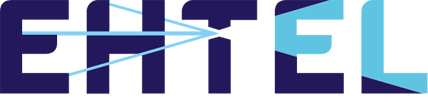 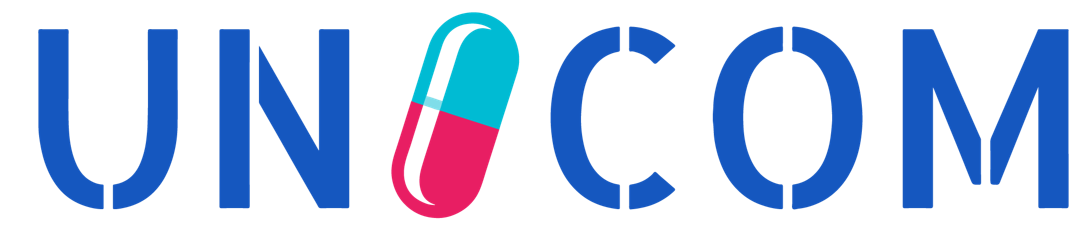 Questions, Suggestions, Ideas?
https://www.international-patient-summary.net
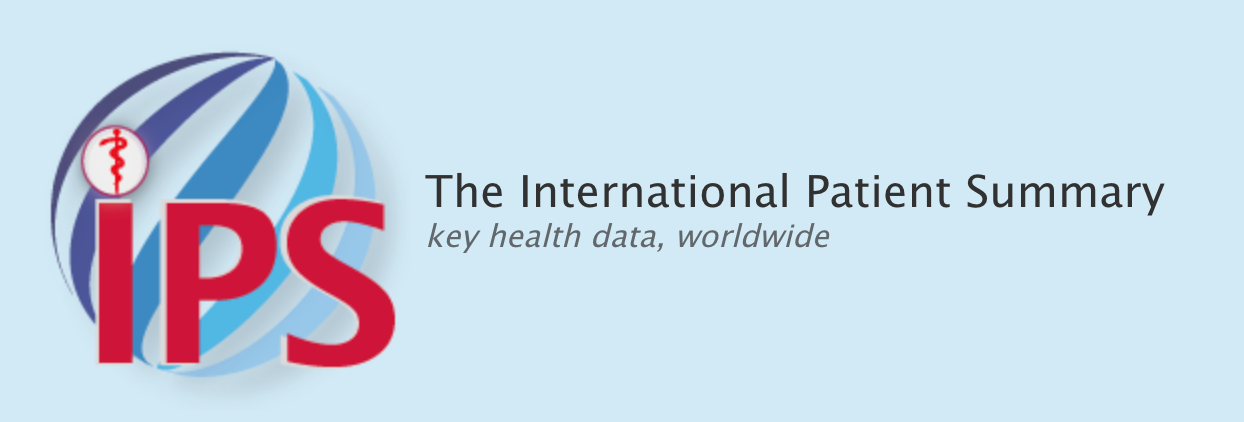 https://www.youtube.com/@UNICOM-IDMP
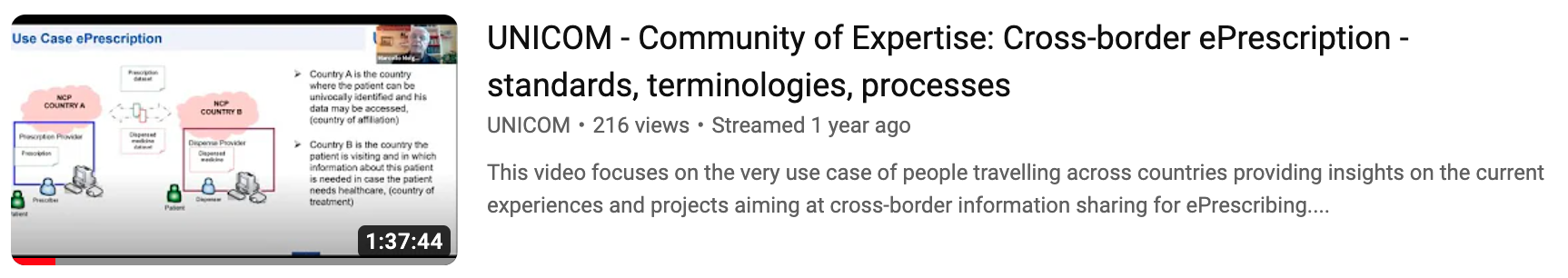 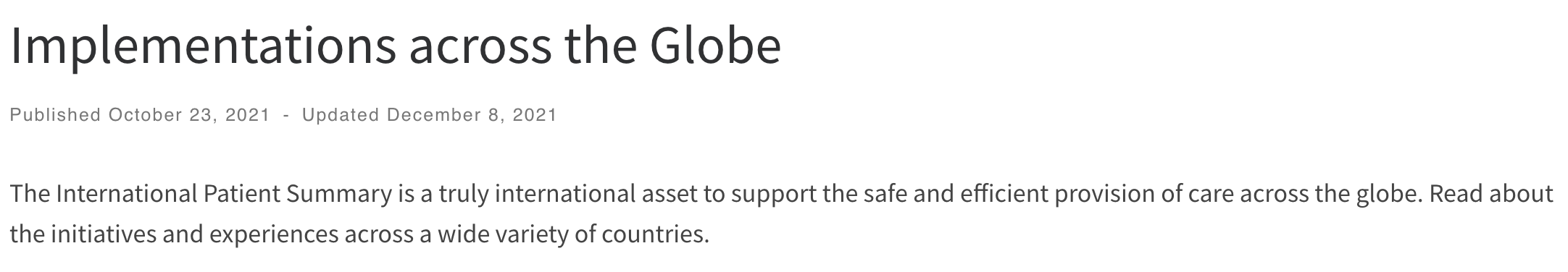 https://unicom-project.eu/
29 Nov '22
Global Collaboration on the International Patient Summary
14